Mathematik 10 Abels
Welche Klassen von Funktionen unterscheiden wir?
Präsentation

Exponent positiv und gerade: Ole, Ahmet, Lukas, Alina, Charlotte, Keziban
Exponent positive und ungerade: David, Amin, Una, Hamed, Vic, Alia
Exponent negative und gerade: Eljar, Fabrice, Murtaza, Ayoub, Sara, Sahra
Exponent negative und ungerade: Selim, Ansar, Ledion, Xenia, Selina, Hoda
Präsentation

Drei Graphen mit Gleichung und Tabelle
Definitions- und Wertebereich
Gemeinsame Punkte
Symmetrie
Monotonie
Drei Graphen mit Gleichung und Tabelle
Definitions- und Wertebereich
Gemeinsame Punkte
Symmetrie
Monotonie
Drei Graphen mit Gleichung und Tabelle
Definitions- und Wertebereich
Gemeinsame Punkte
Symmetrie
Monotonie
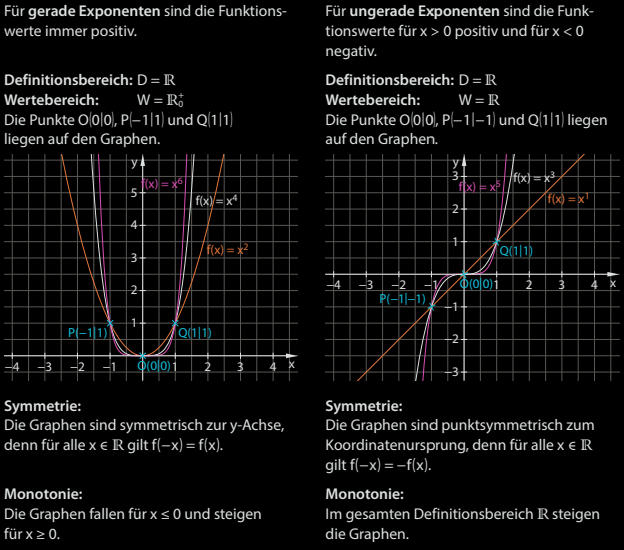 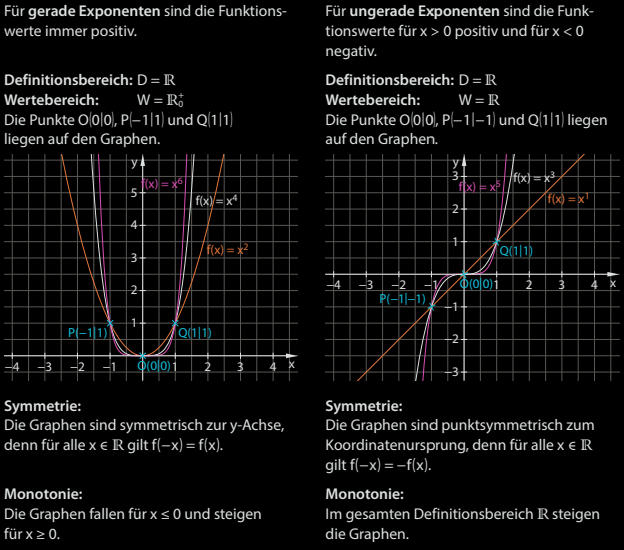 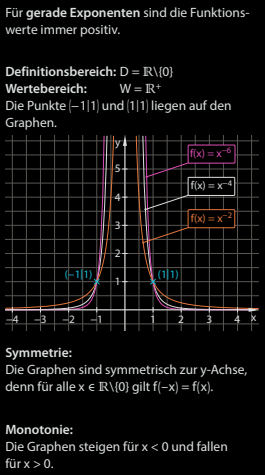 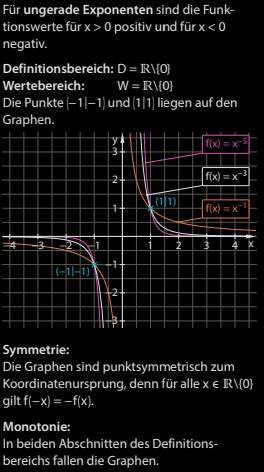 Fun28
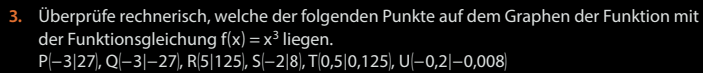 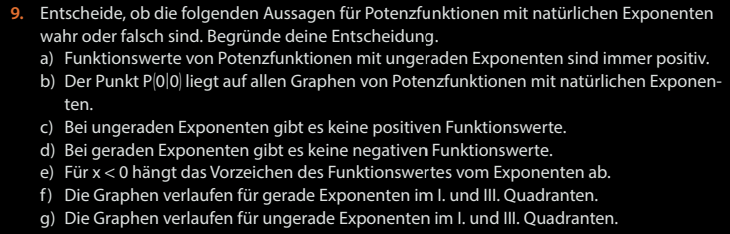 Fun33,34
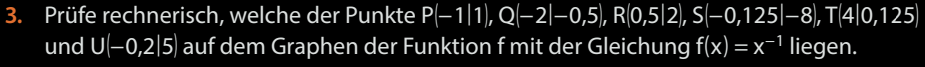 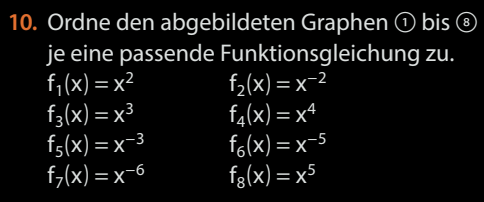 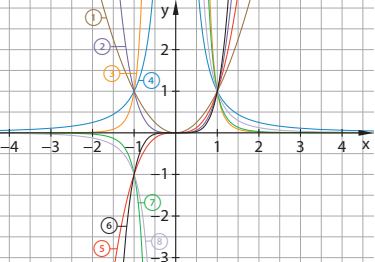 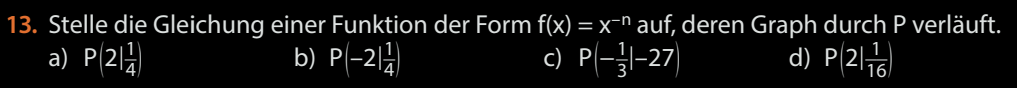 Fun30,33
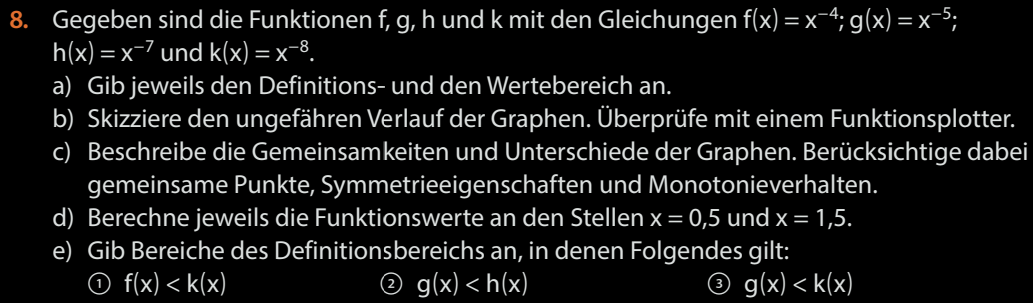 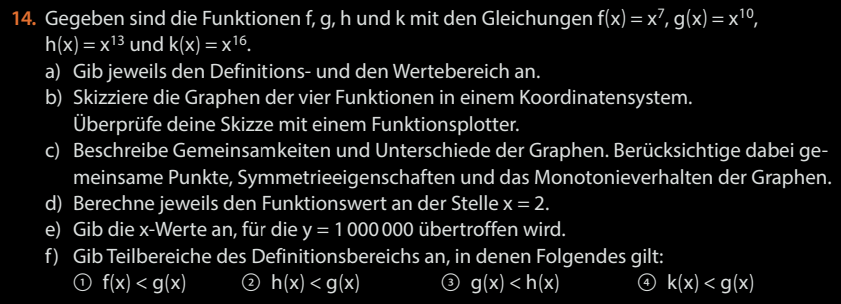 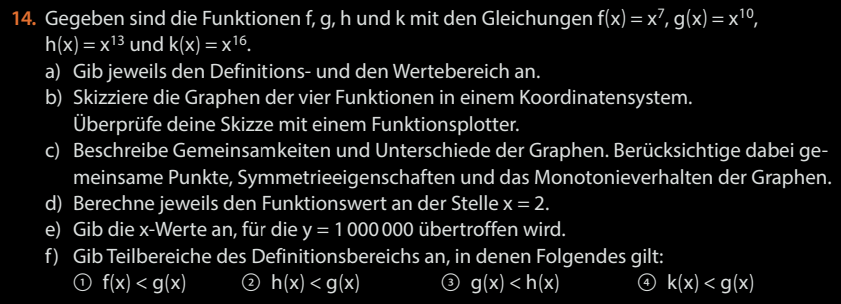 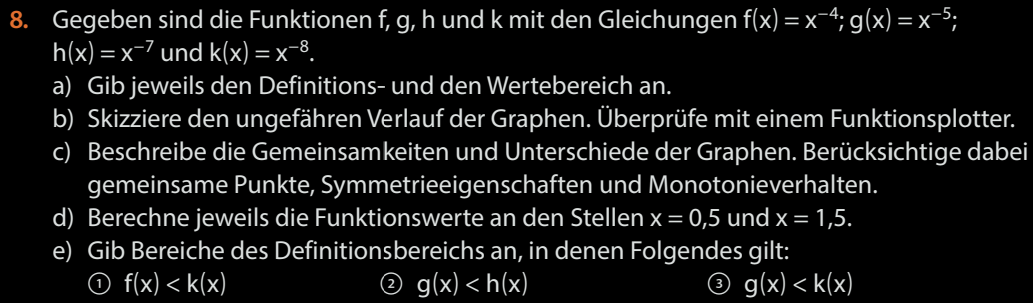 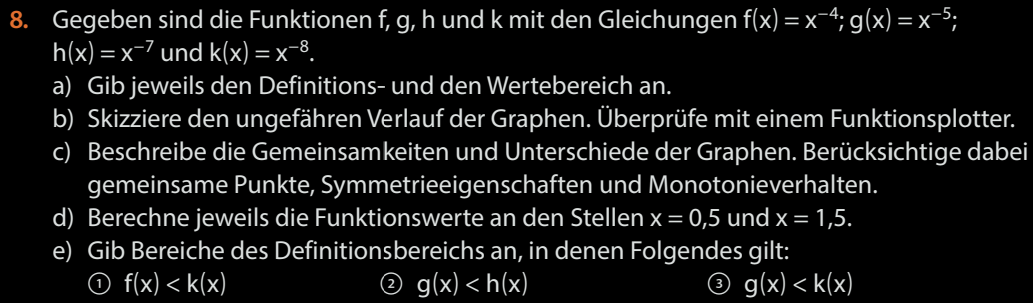 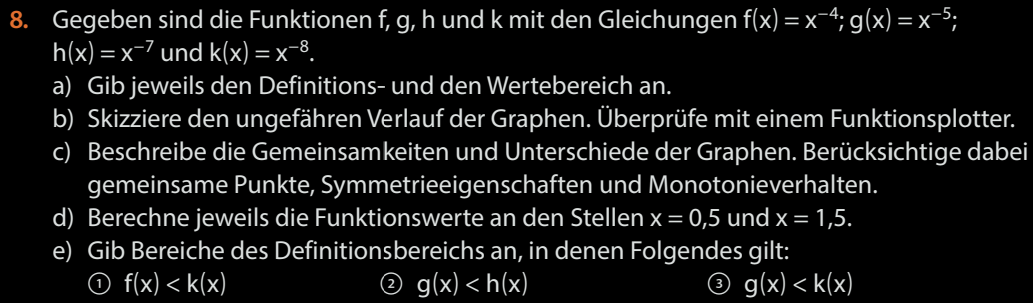 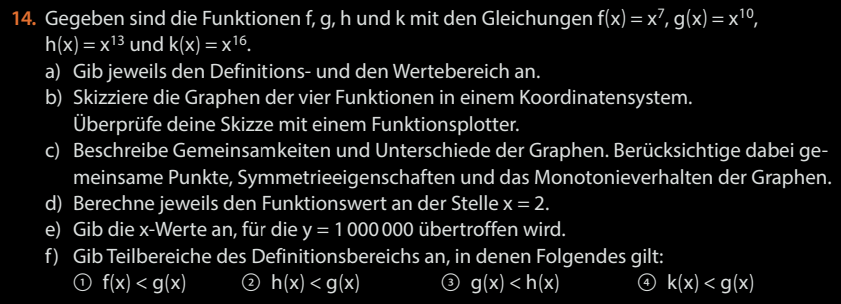 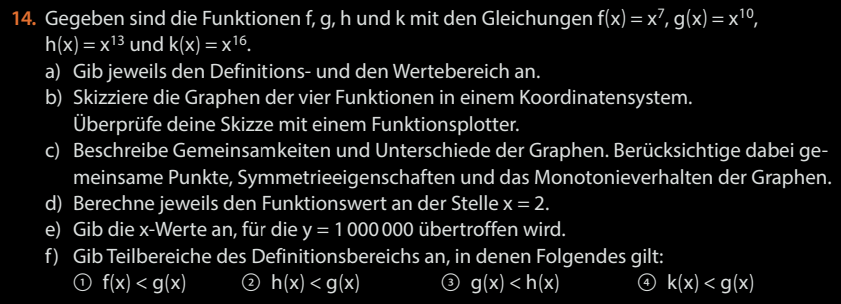 Fun34
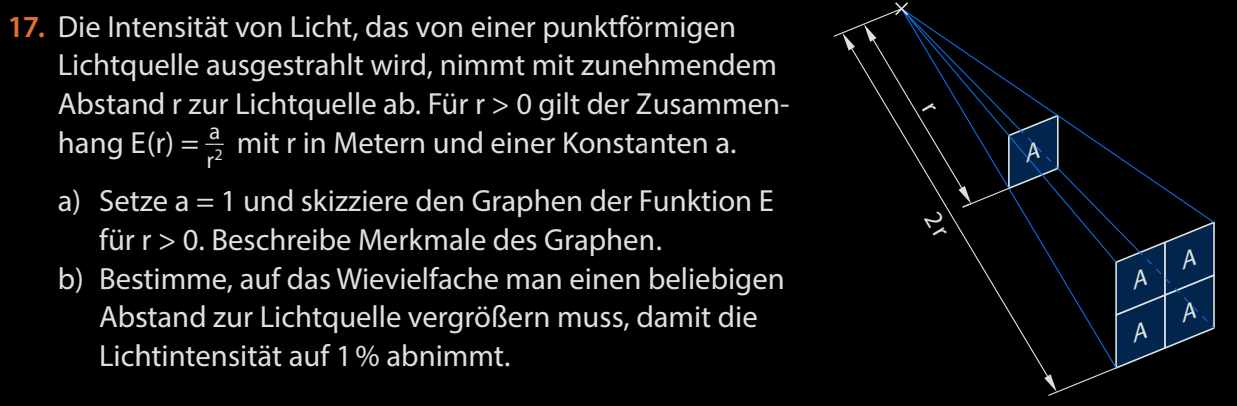